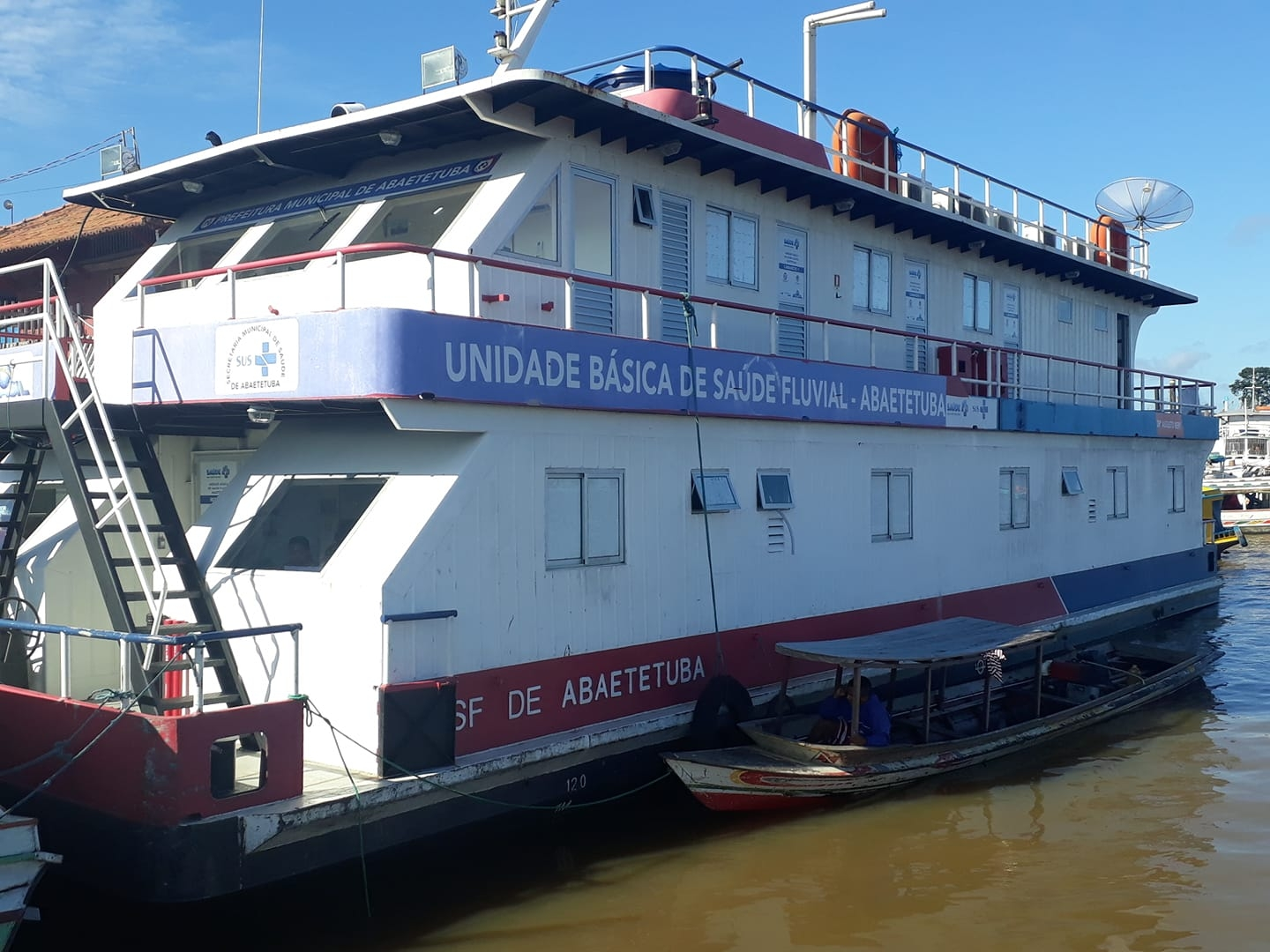 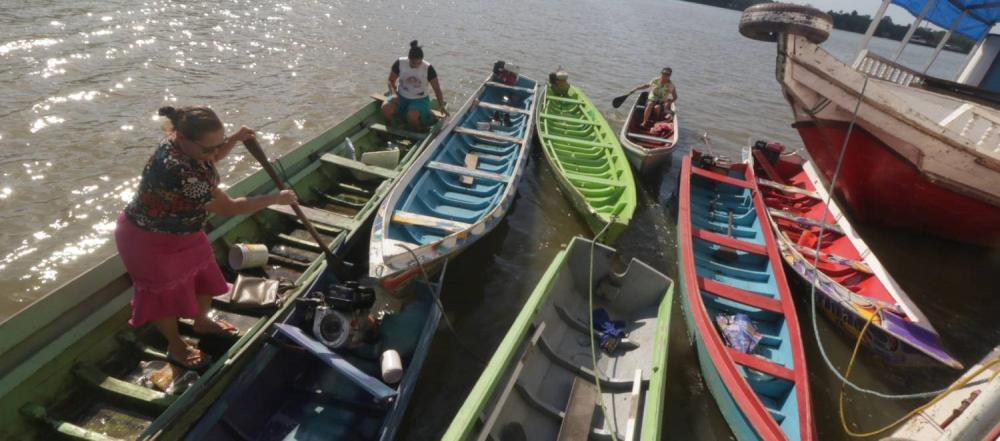 CAPS FLUVIAL
SAÚDE MENTAL NOS RIOS DE NOSSA CIDADE

Me. RACHEL DE S. DIAS -COORDENADORA DE SAÚDE MENTAL
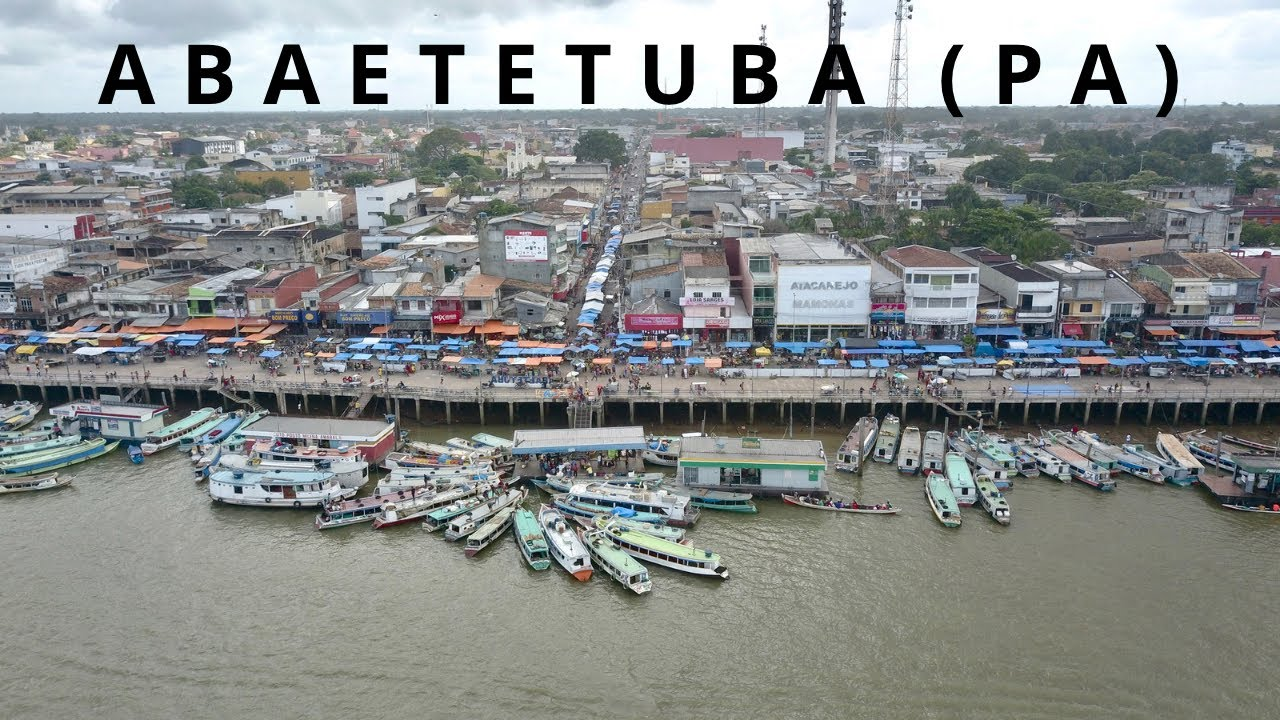 159.080 habitantes
72 Ilhas
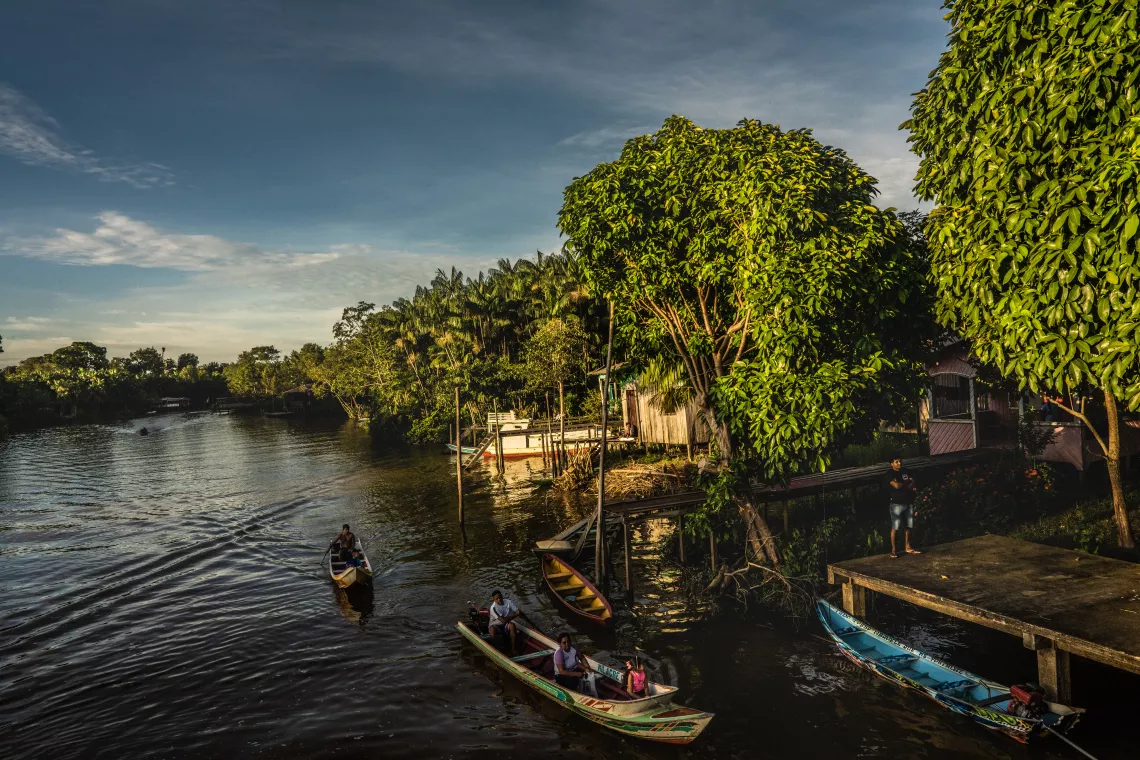 UBS ATINGE

16 RIOS 
22 COMUNIDADES

Atendimentos até junho de 2024
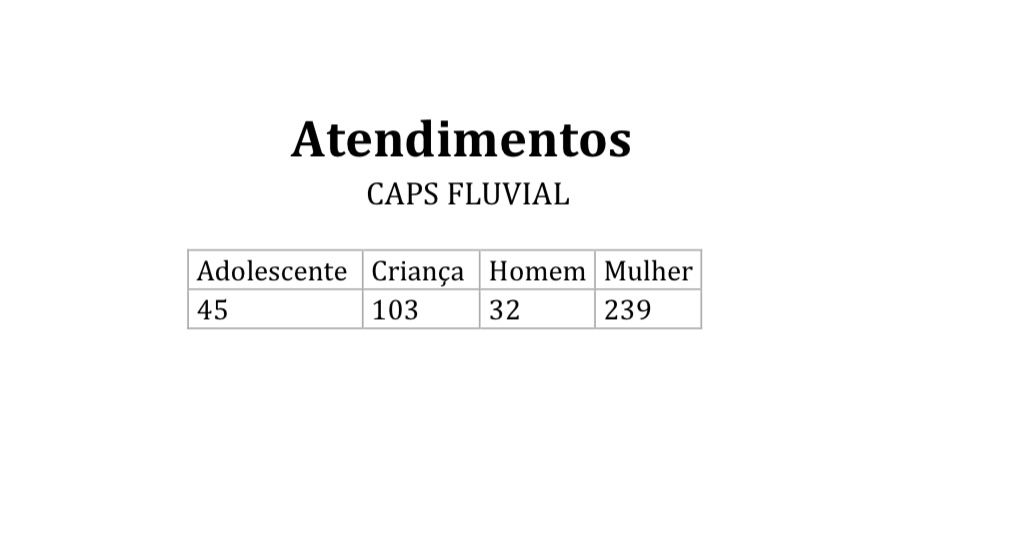 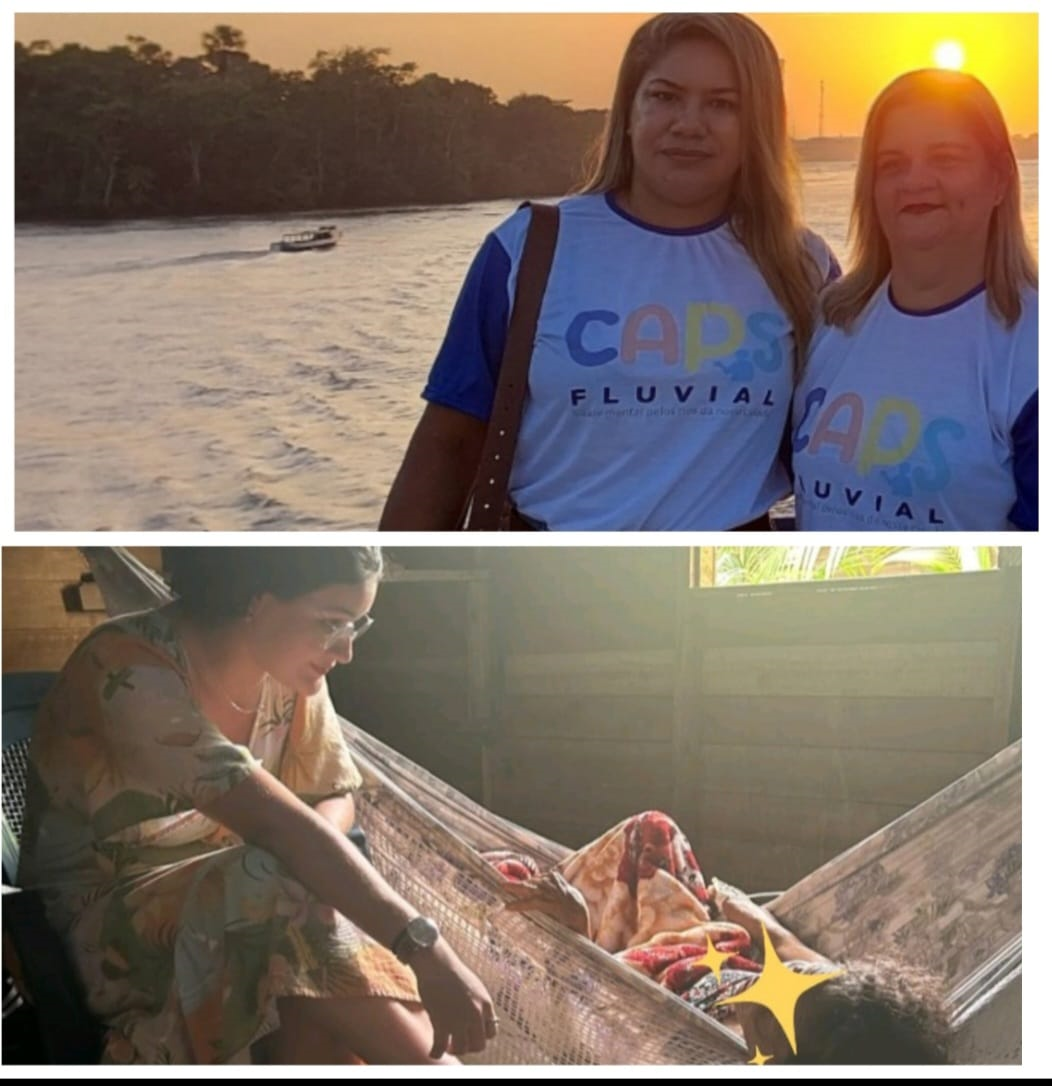 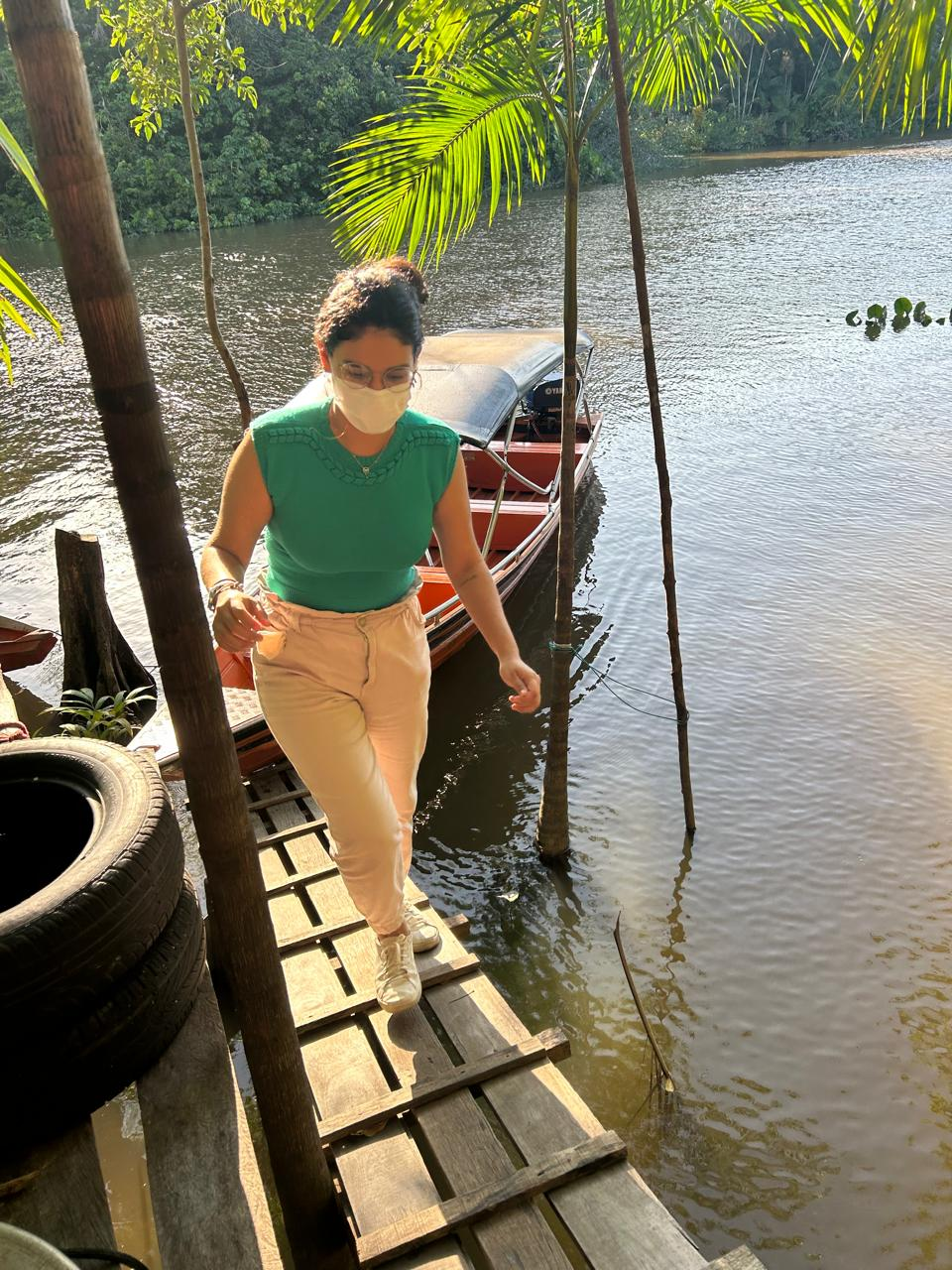 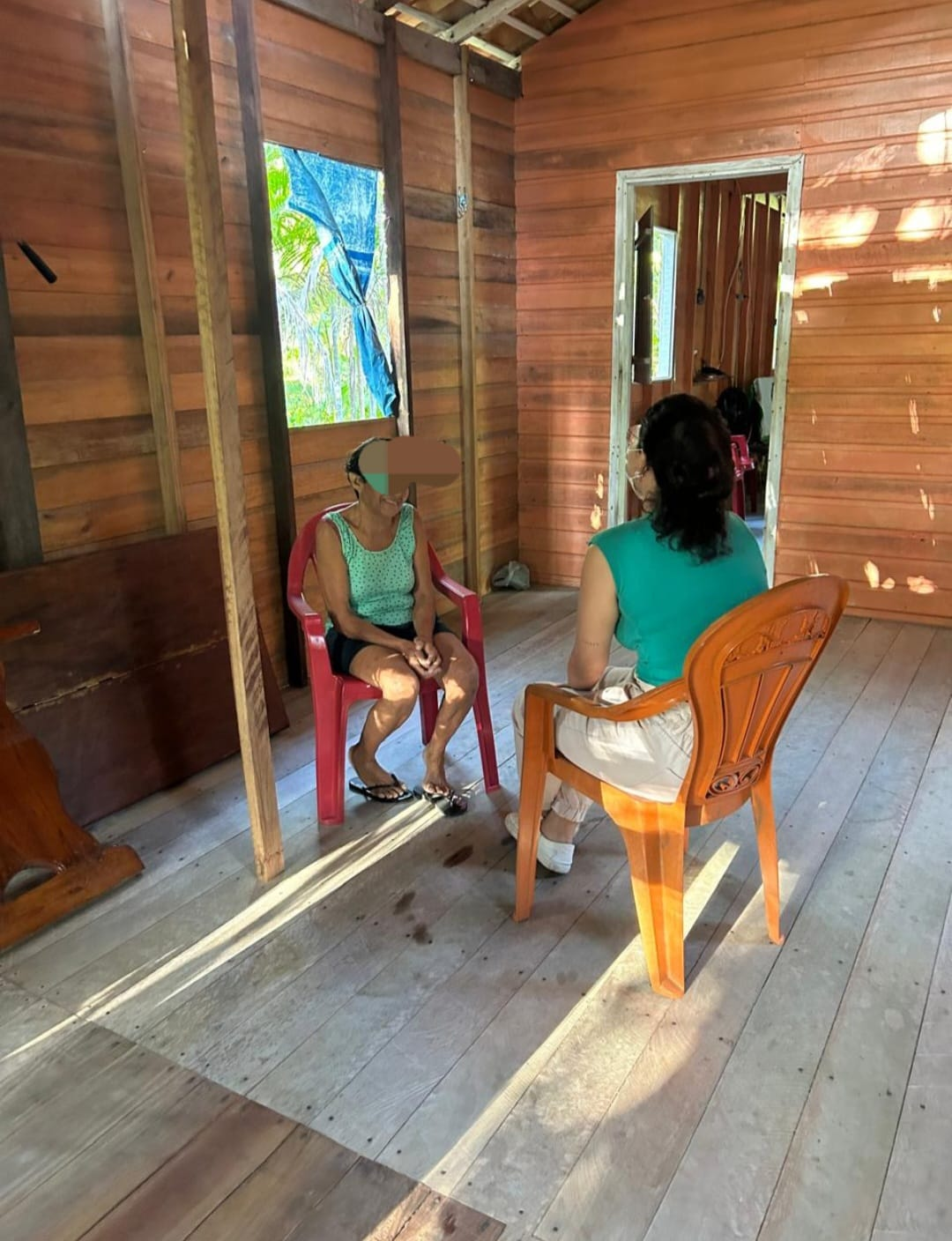 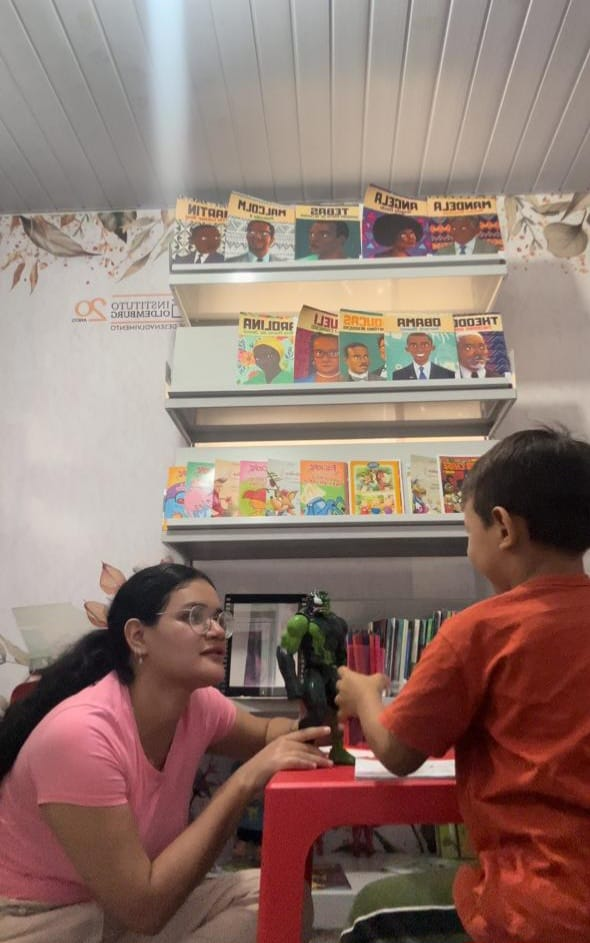 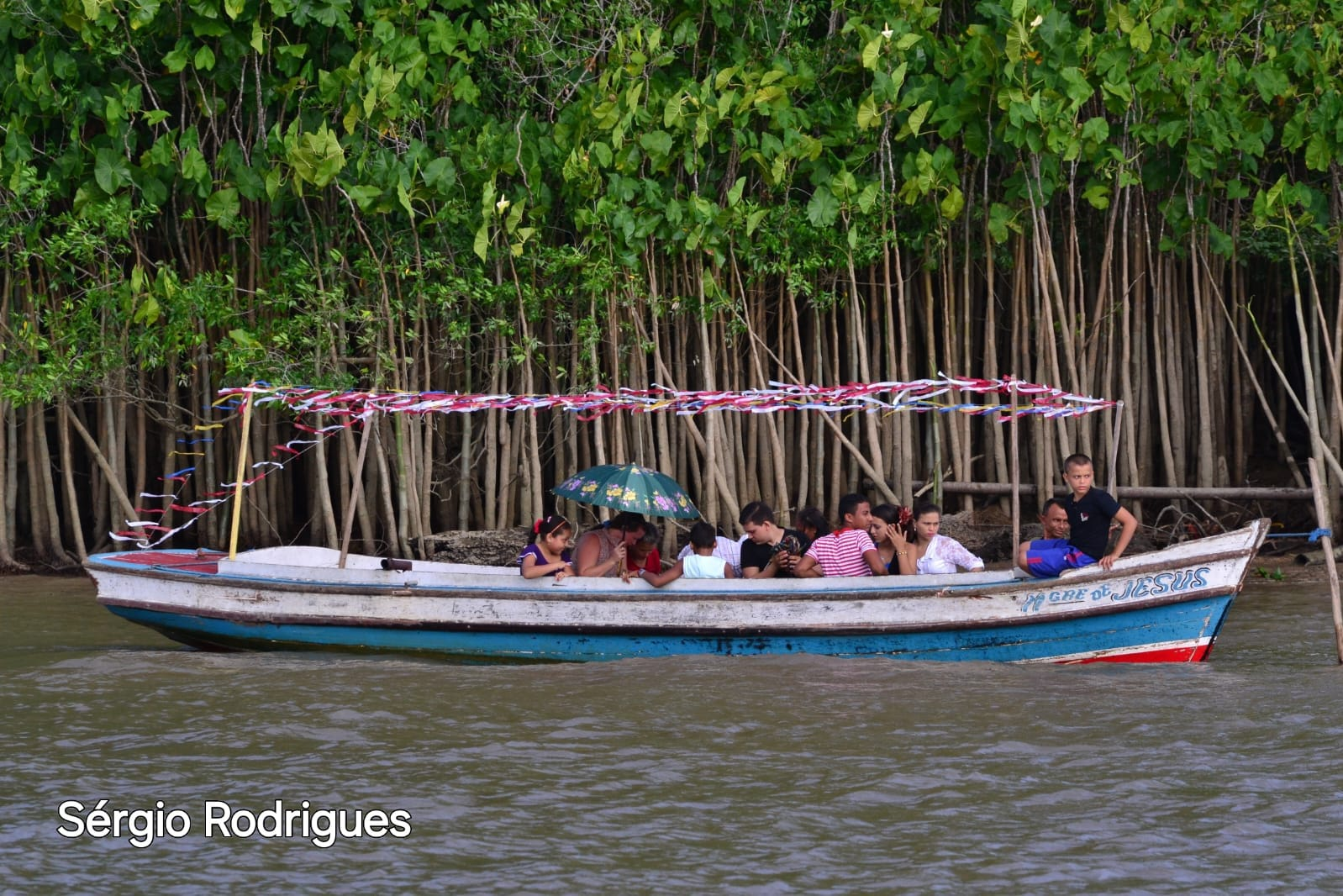 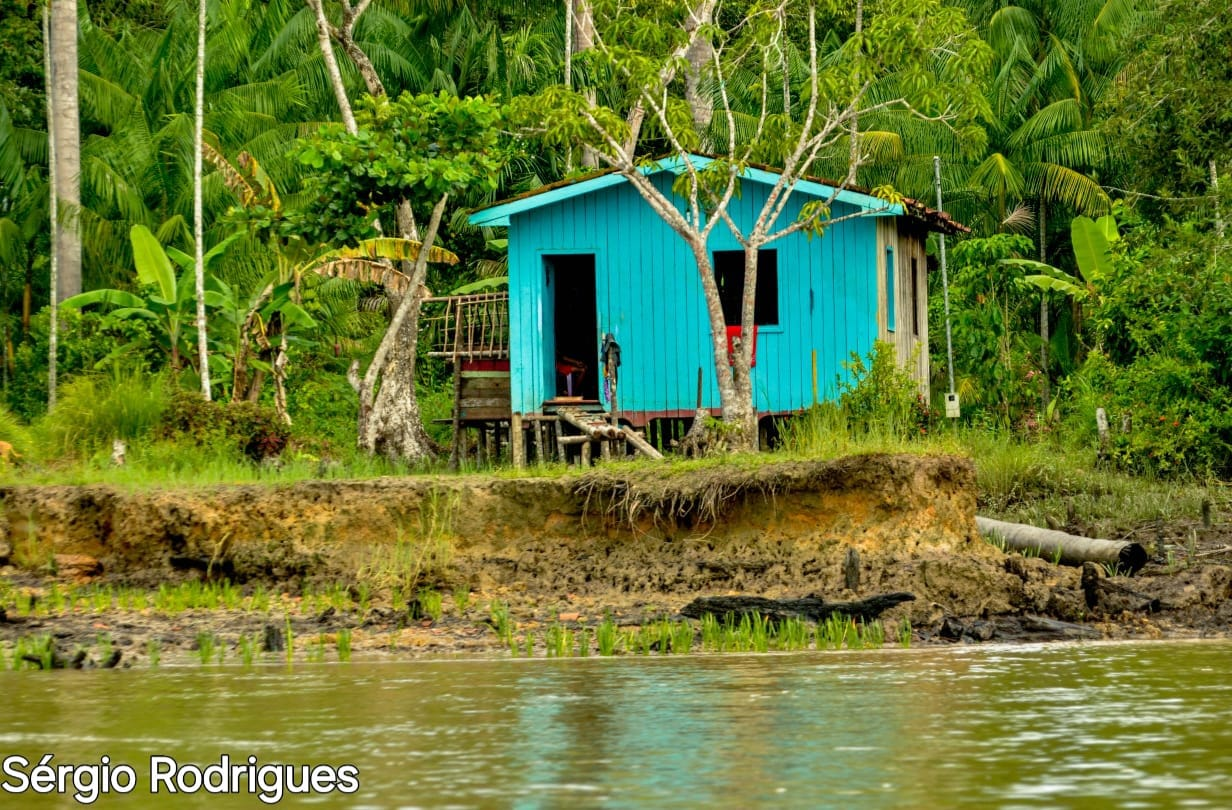 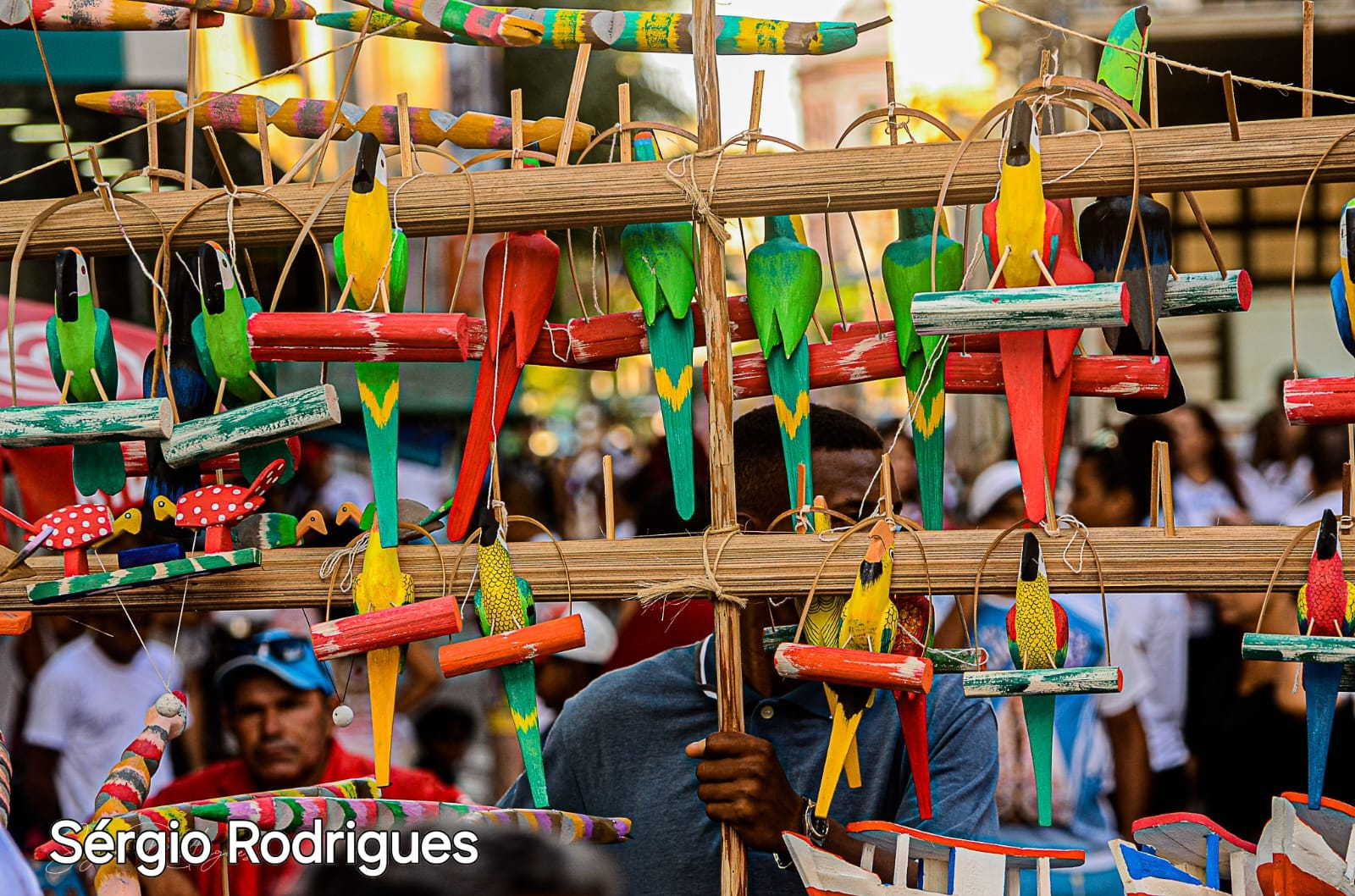